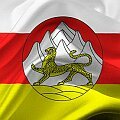 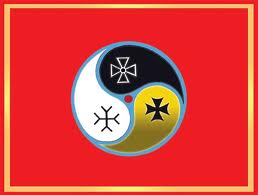 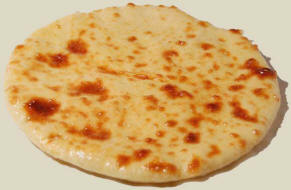 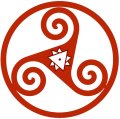 В сакральной геометрии «круг с точкой в центре известен как очень древний общемировой символ, священный знак, обозначающий Единого бога, вмещающего в себя все творение.
Точка означает начало будущего Мироздания. Круг – это Космос в Вечности, перед новым пробуждением»
А что означают три круга с точками посередине? Известно, что Земной мир имеет трехмерное пространство. Бог проявлен для земных жителей в трех мирах, в трех уровнях Мироздания: Высшем - небесном, среднем - земном и нижнем - подземном.
Къоста у махæн …
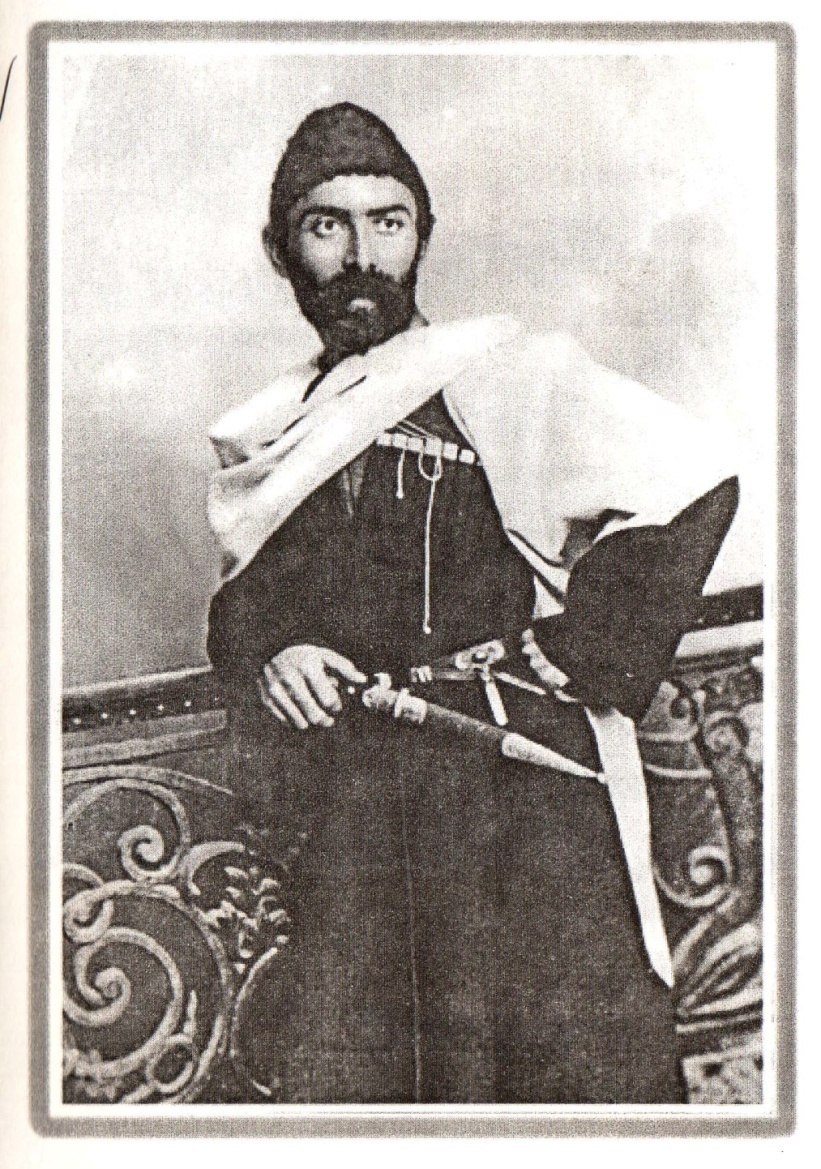 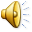 Алчи зыдгæнæджы….
Дæ фыдæлтæ рухсаг… 
Лæг кæрдзынæй дæр æфсæды ... Лæджы, дам, бас куы басудзы, … Æстур дæр ма йæхи рæгъау
V  — зонын æй;
+  — нæ йæ зыдтон, у мын ног информаци;
-  — æз æндæрхуызон æнхъæл уыдтæн;
? — нæ йæ æмбарын, хъæуы мын æй фæарфдæр, фæбæлвырддæр кæнын.
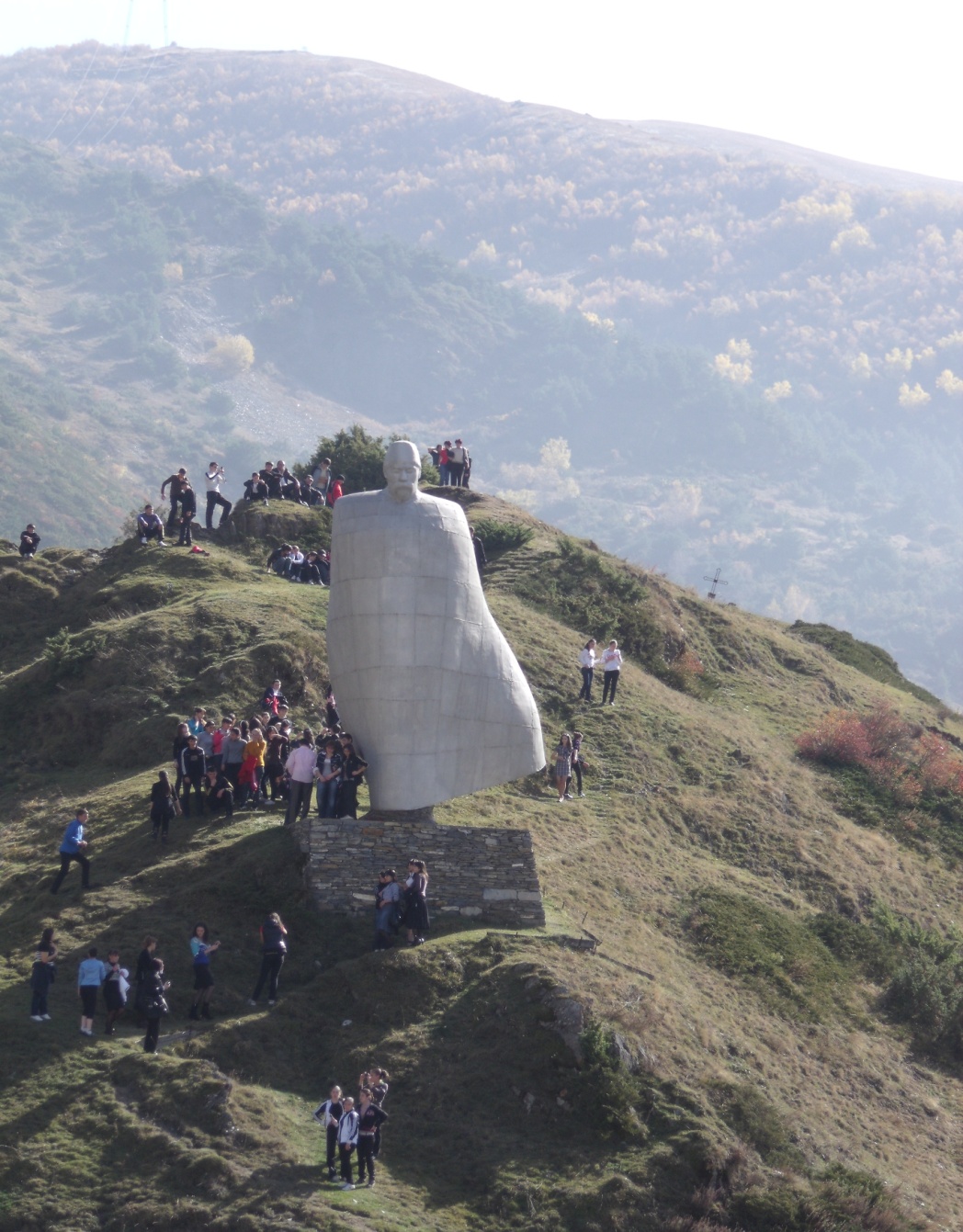 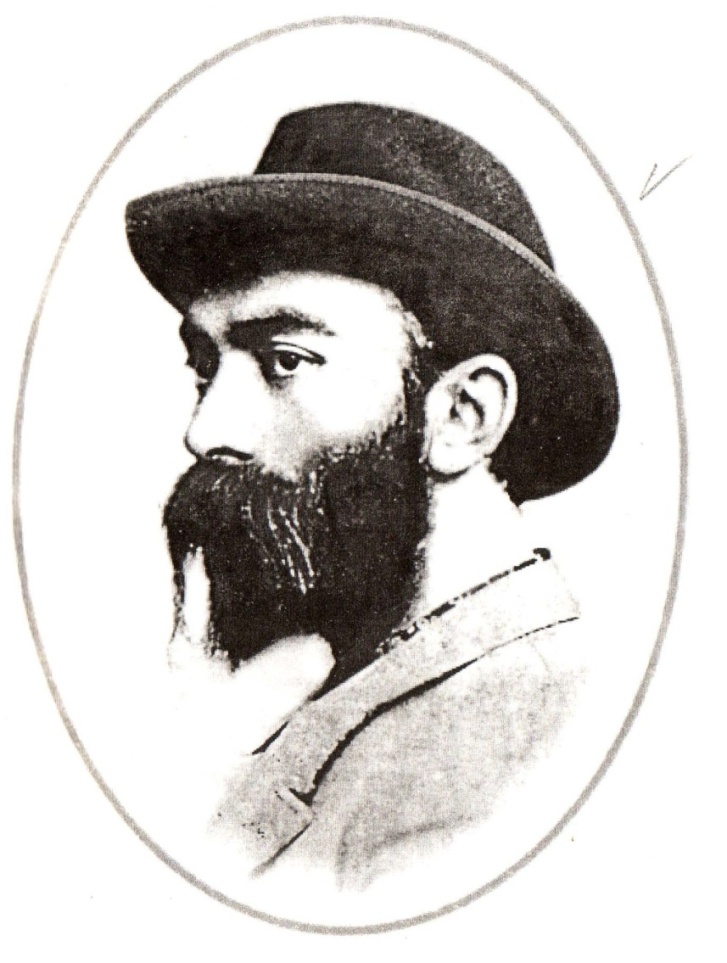 Къоста у махæн не 'ххуысгæнæг, 
ныфс, цин, стъалы, зонд, 
æппын фæстаг, нæ 
ХУР – рухс æмæ хъармы символ.